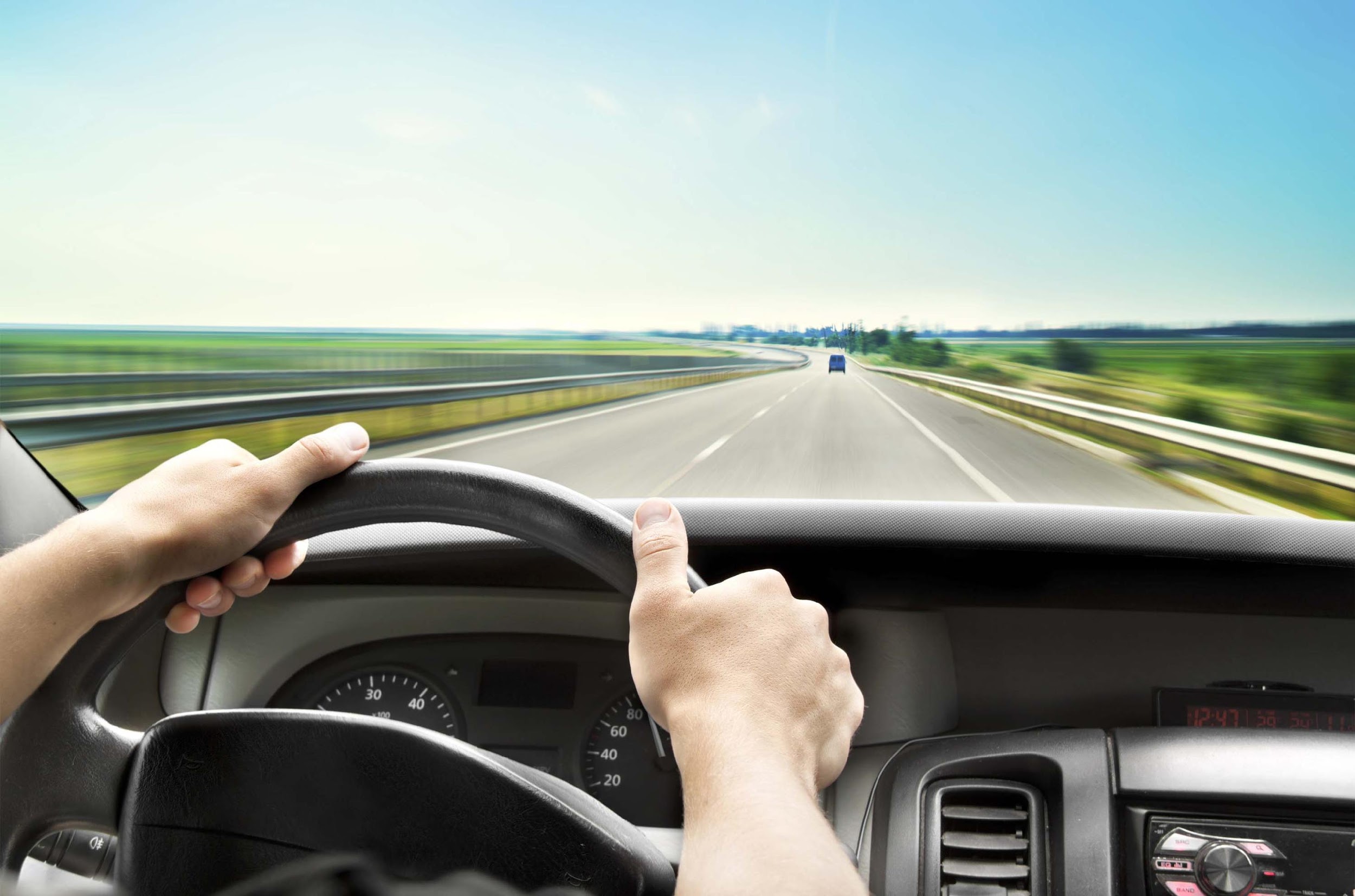 SAFE
DRIVING
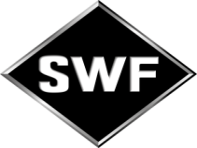 PRESENTS
SWF WIPER BLADES
Providing the cleanest windscreen with SWF wipers allows you to drive safer
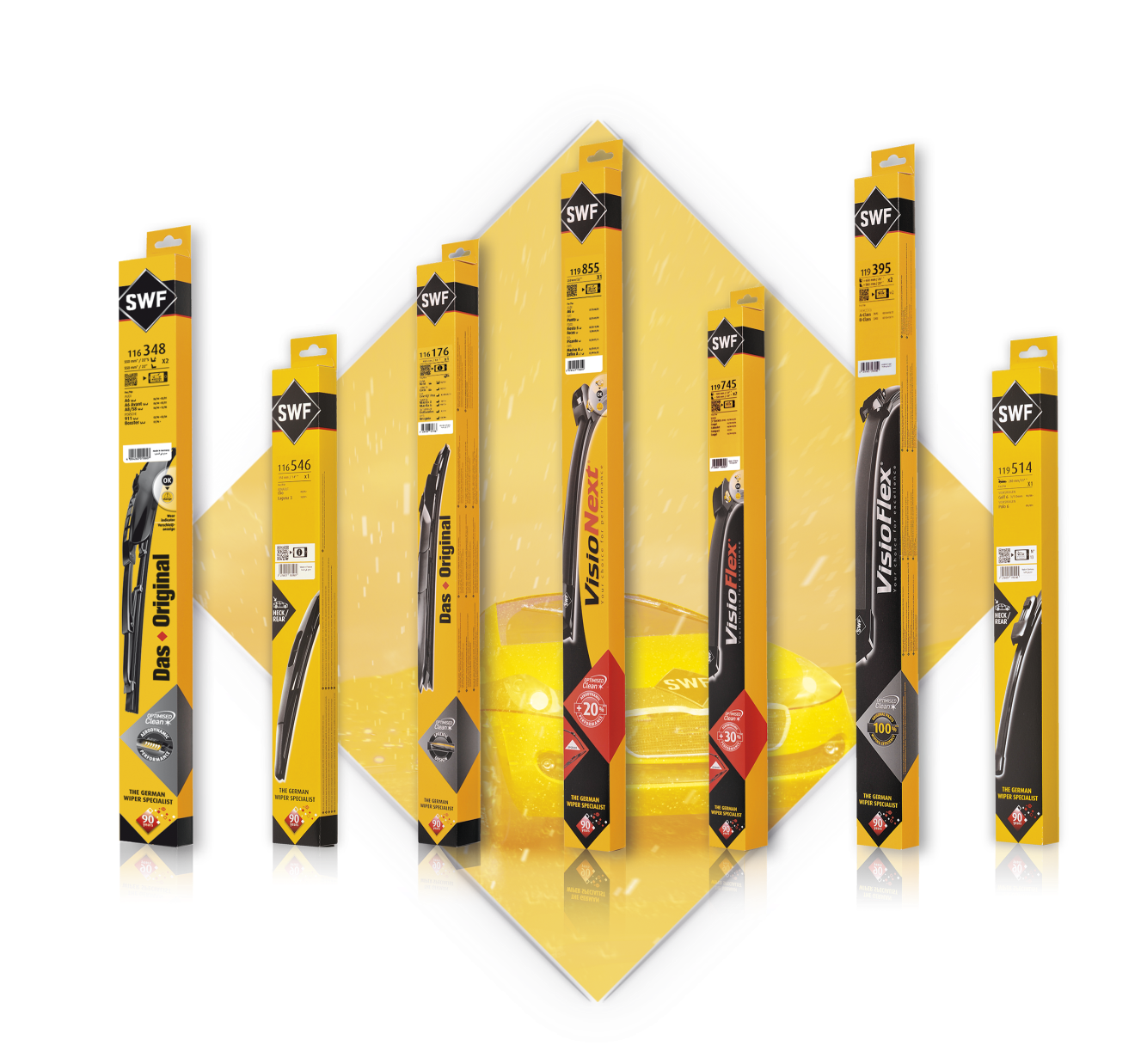 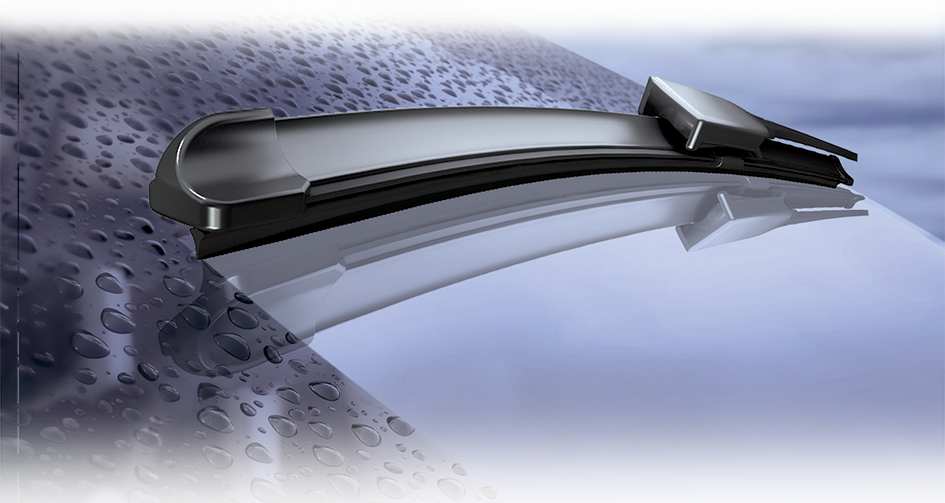 More than 98%
coverage of European parc
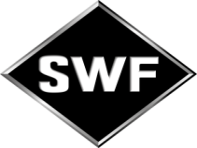 WIPER BLADES
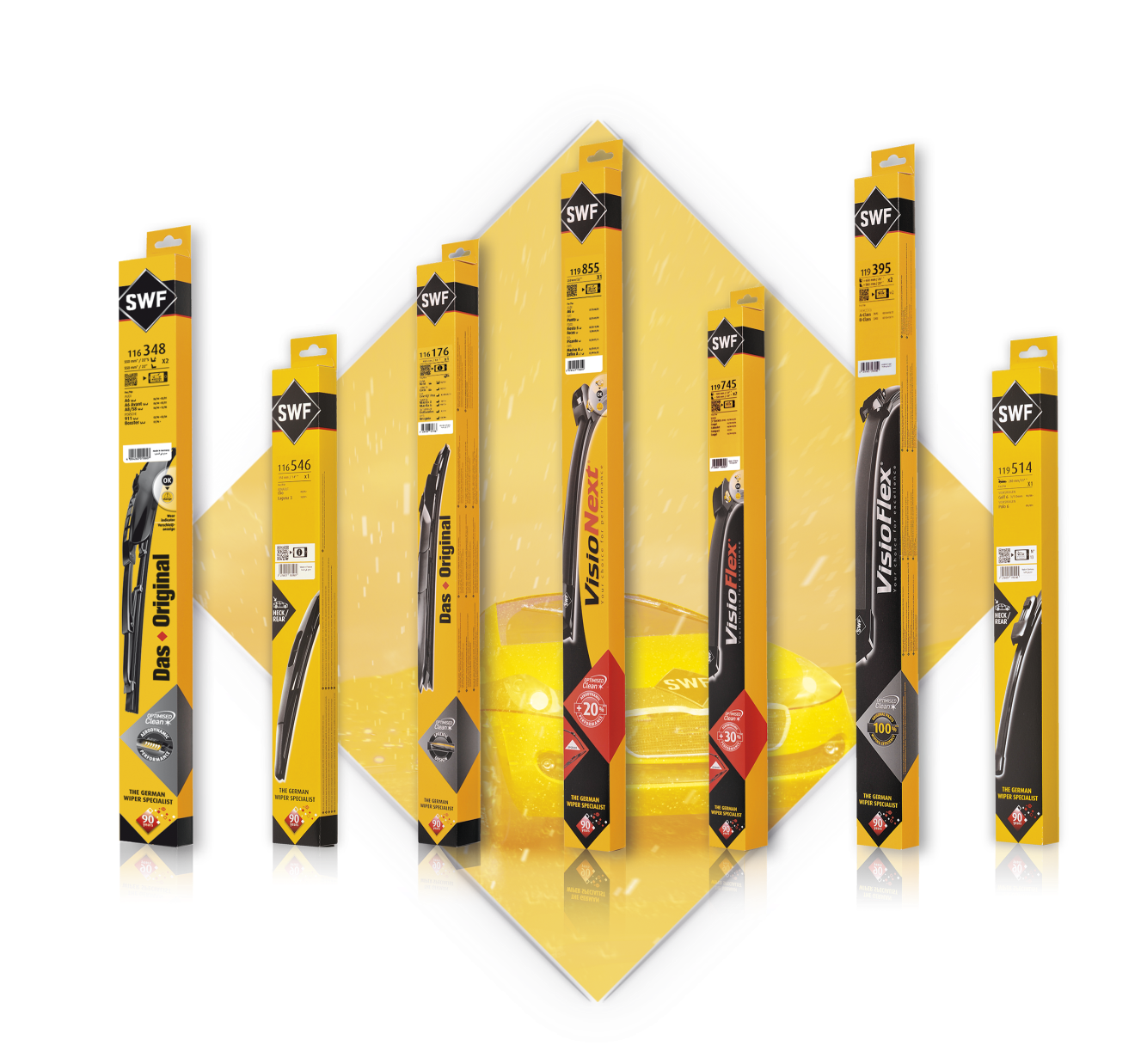 Exact O.E. Fit

361 P/N
already available

+17 P/N
by end of Q1 2019
Exclusive Front and Rear Multi-connection
Valeo is the only supplier offering 
all Wiper O.E. Technologies including:
Share of SWF sales per wipers technologies
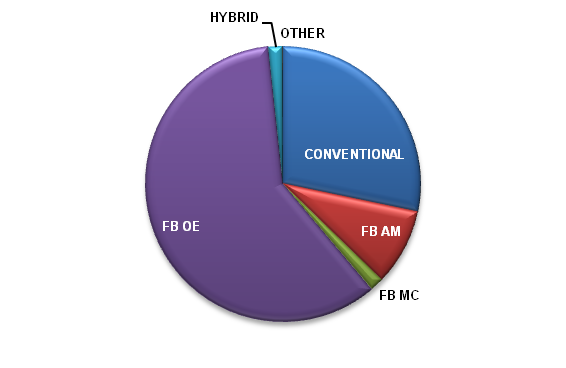 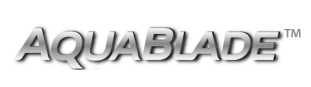 HYBRID
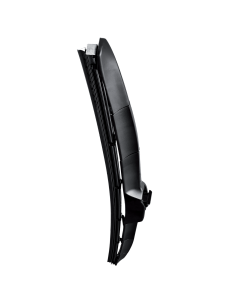 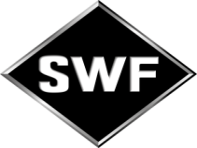 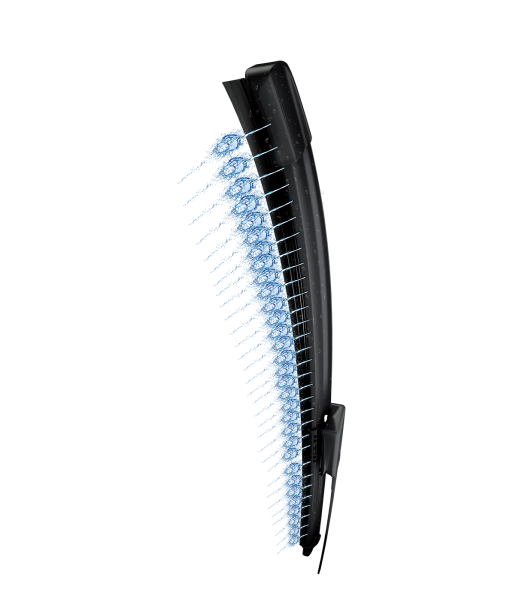 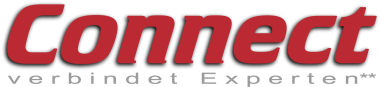 [Speaker Notes: Why is Valeo a legitimate player for the aftermarket solution in this range?
Legitimacy via technology or beacause leader or because OE adquisitions
Market share OE or growth OE
Innovation OE/IAM
Quality references (awards)
Integration in Valeo Group strategy (smart, green solutions...)
Product regognition IAM or OE]
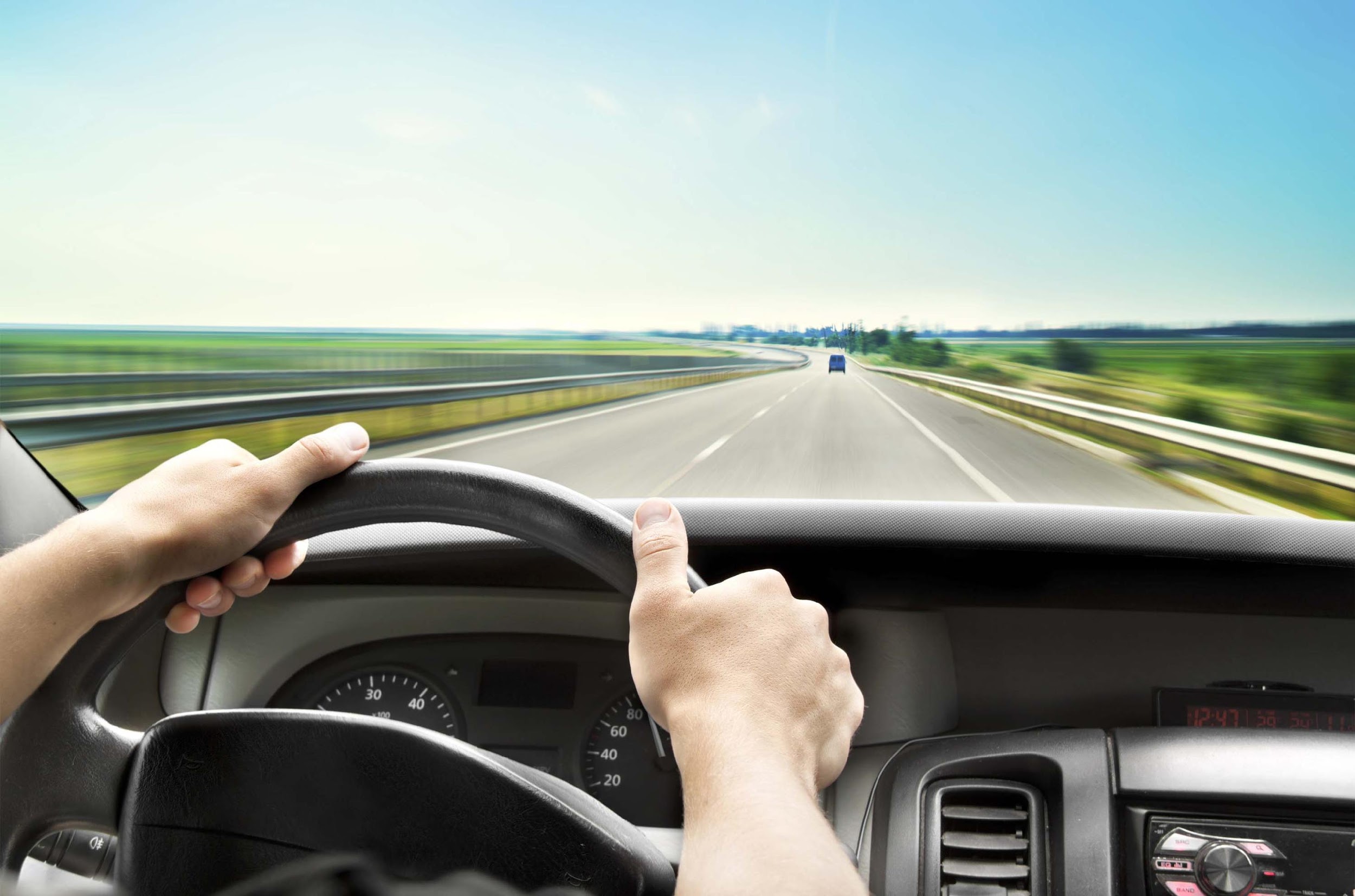 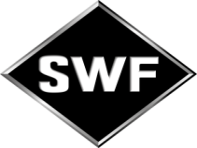 WIPER BLADES OFFER
LEGITIMATE POSITIONING
The offer of the n°1 Wipers System original equipment manufacturer
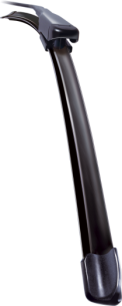 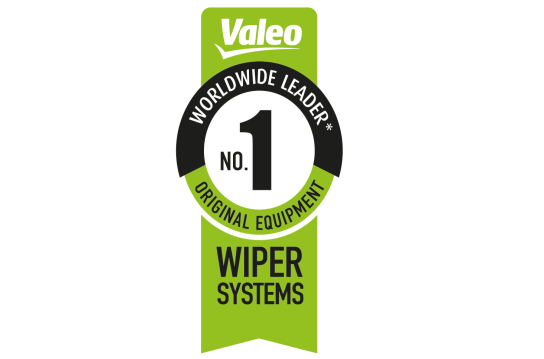 RECOGNIZED WIPERS EXPERT

Since 1922
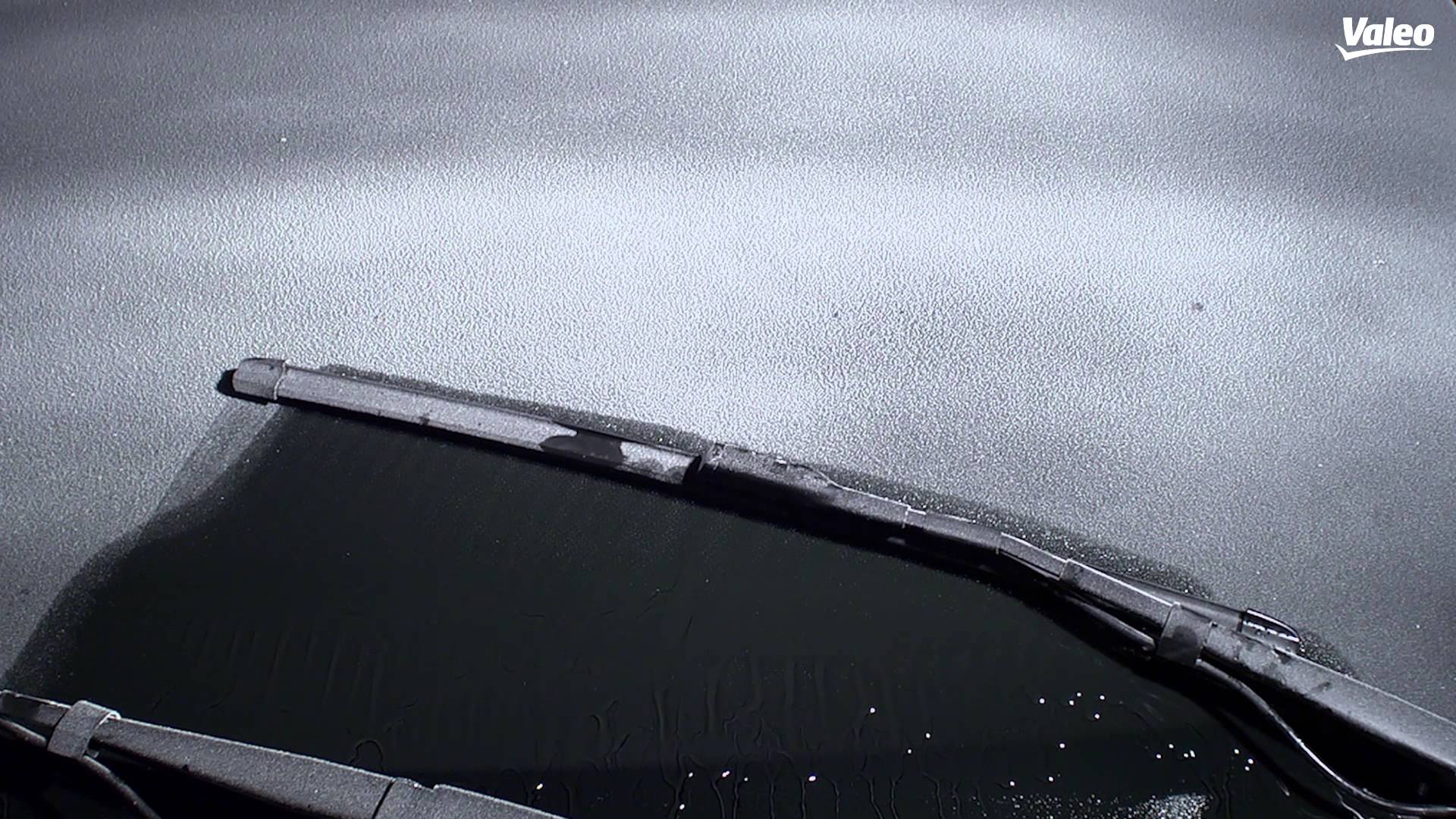 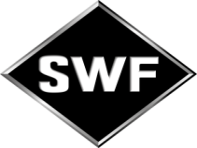 WIPER BLADES
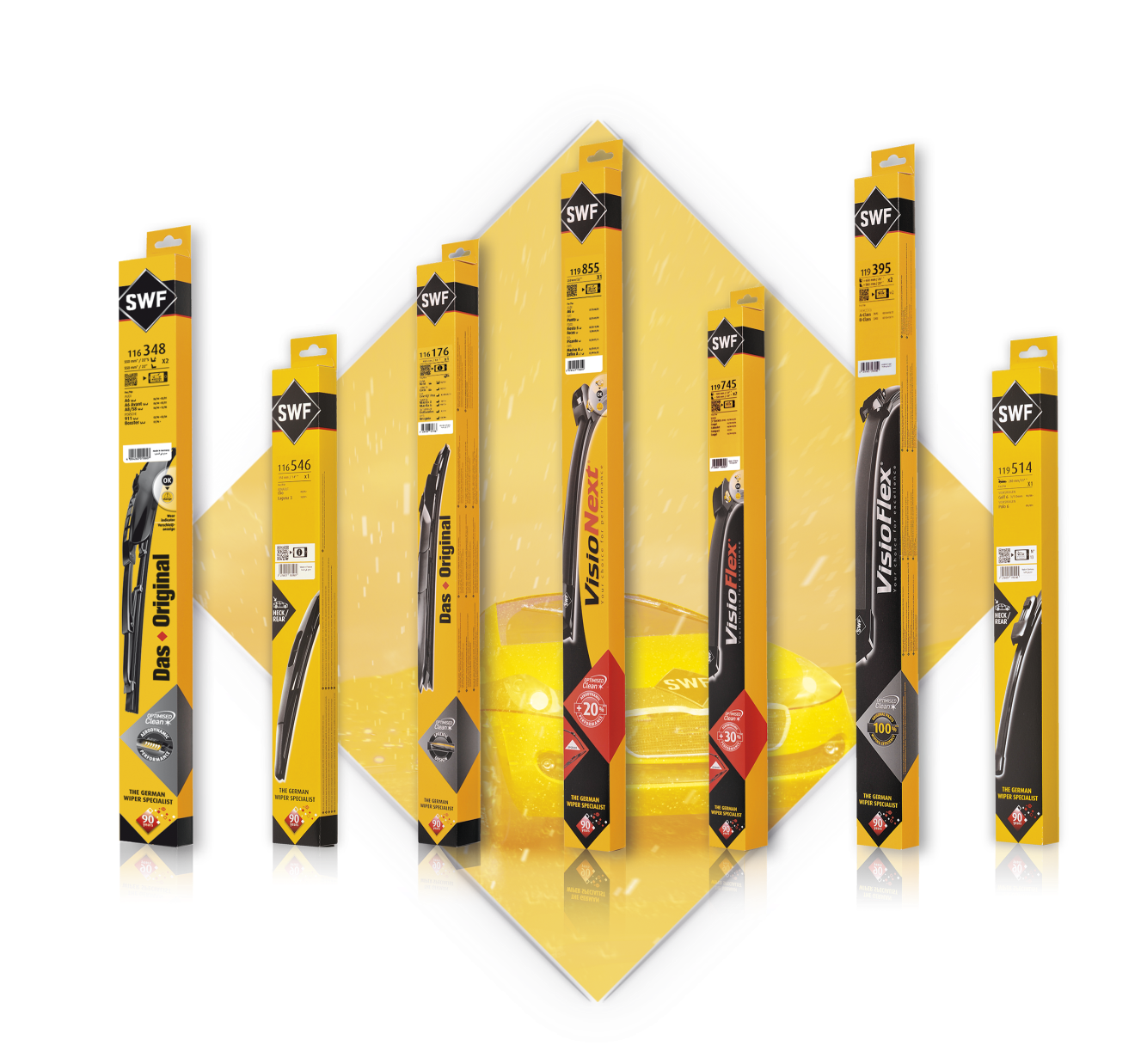 More than
130 Million
wiper blades produced by Valeo every year
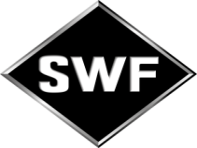 EXCLUSIVITY
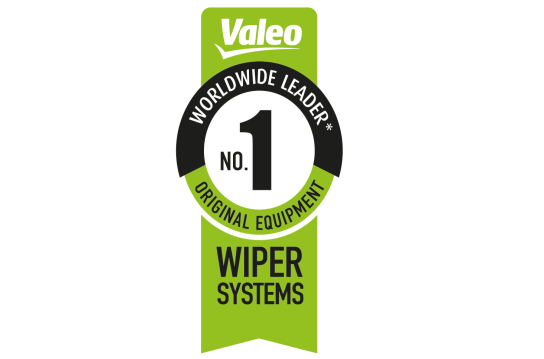 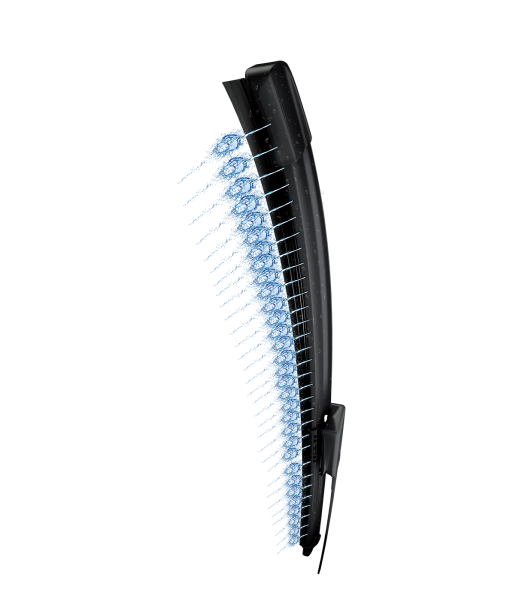 1 out of 2 vehicles are equipped with Valeo wiper blades
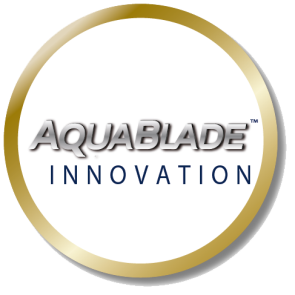 [Speaker Notes: Why is Valeo a legitimate player for the aftermarket solution in this range?
Legitimacy via technology or beacause leader or because OE adquisitions
Market share OE or growth OE
Innovation OE/IAM
Quality references (awards)
Integration in Valeo Group strategy (smart, green solutions...)
Product regognition IAM or OE]
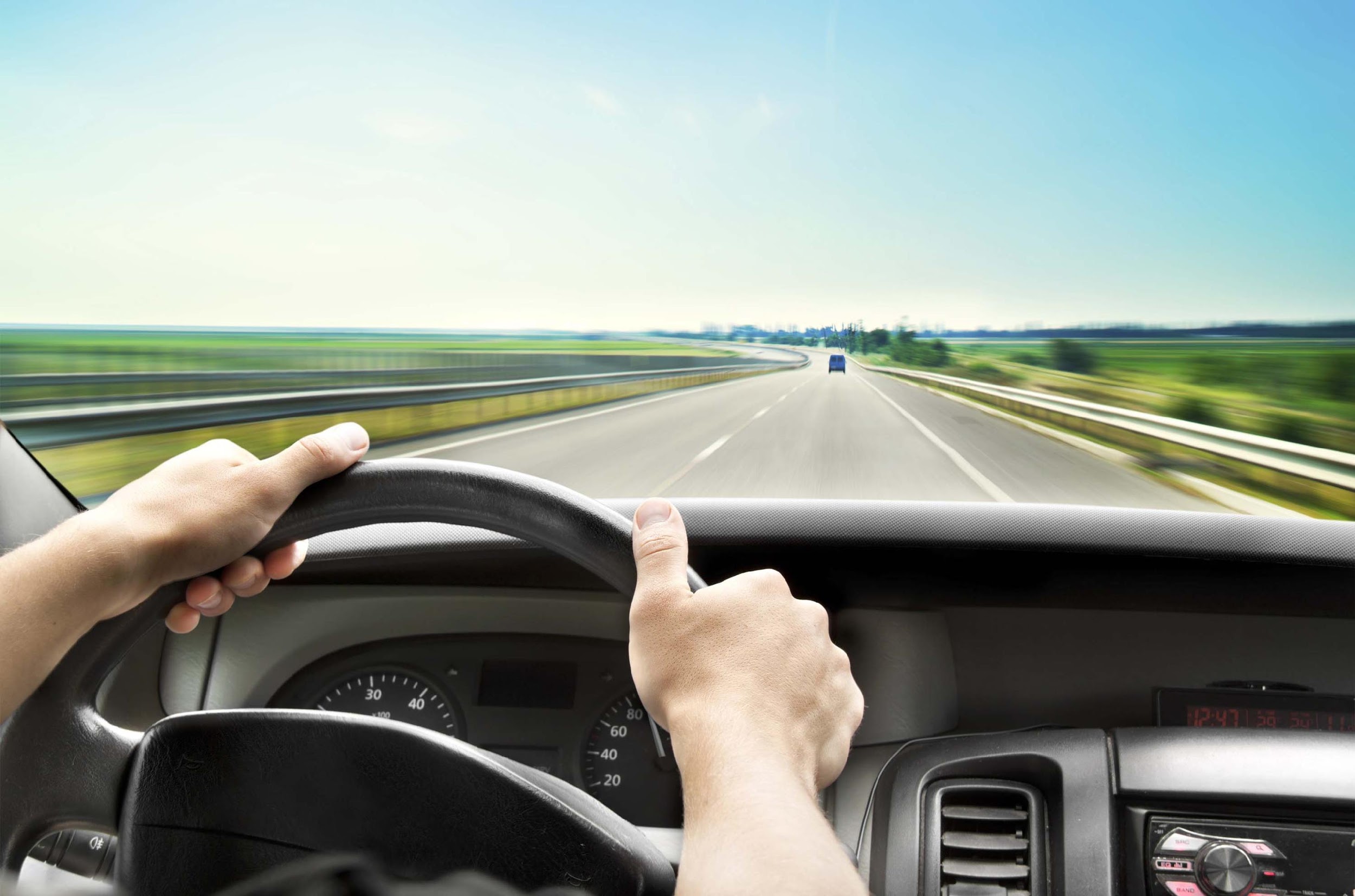 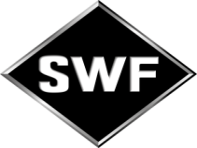 WIPER BLADES OFFER
WHY CHOOSE VALEO?
Make your workshop life easier     with SWF WIPER BLADES
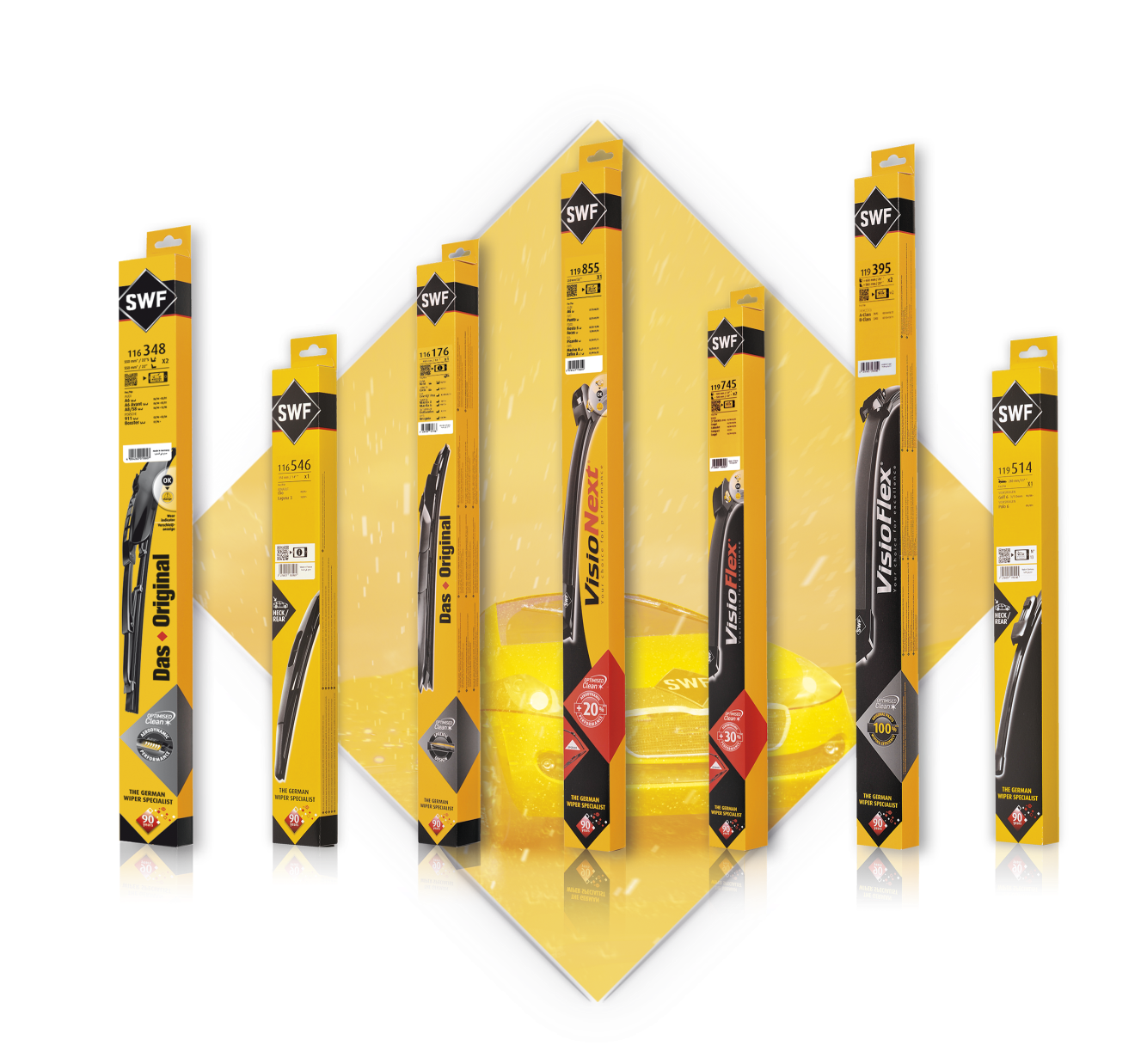 Quality, Performance 
& Innovation 
of the German wipers
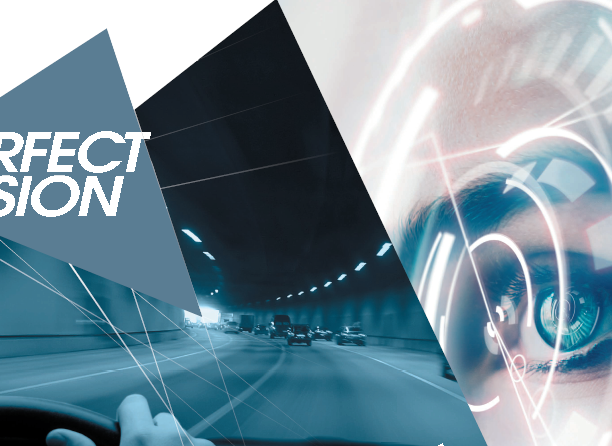 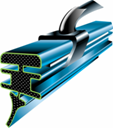 Protective coating
Natural rubber
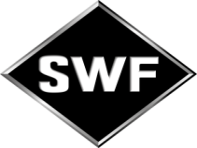 WIPER BLADES
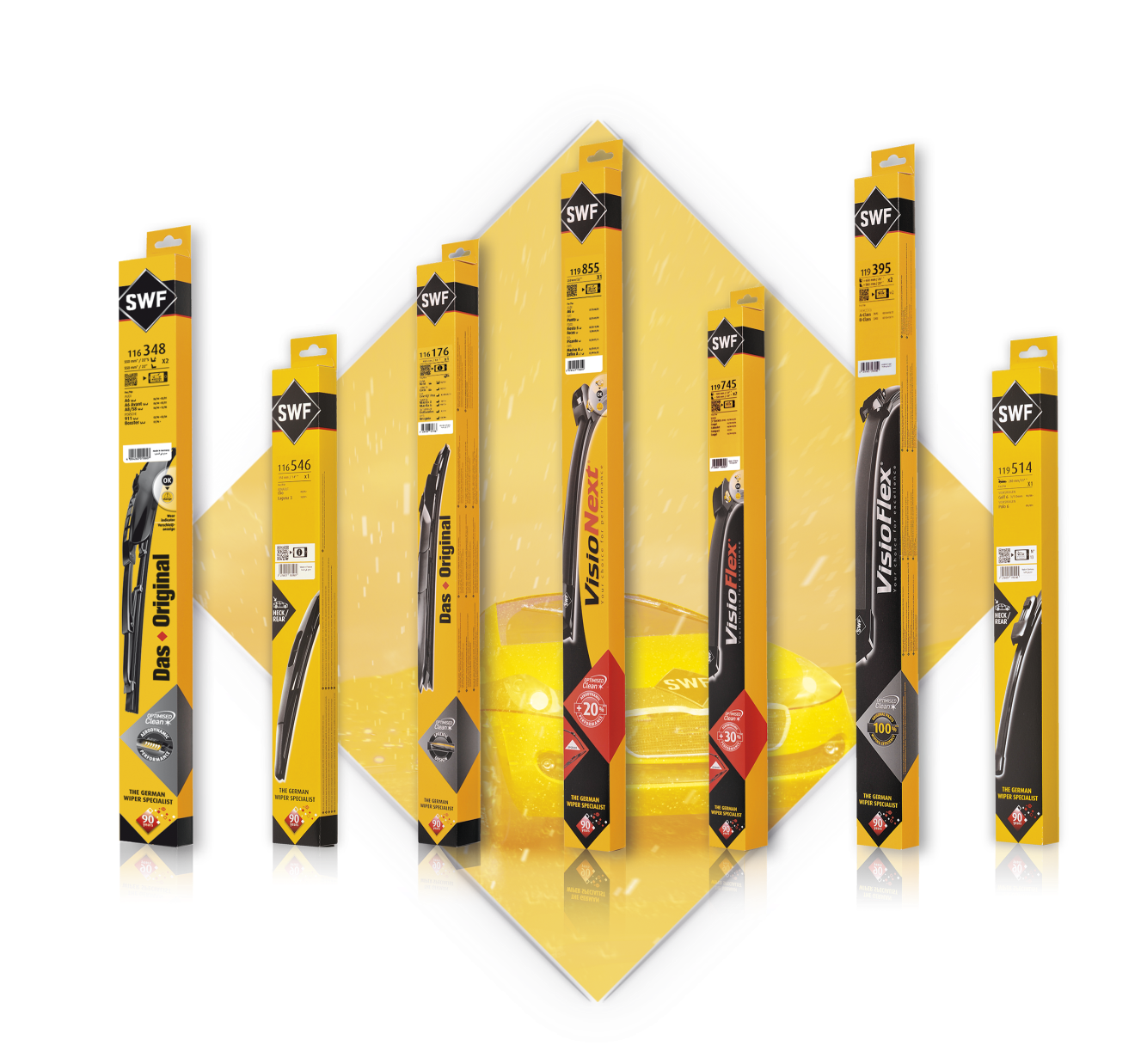 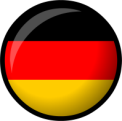 Guarantee of a silent wiping
Specific rubber with exclusive coating on the lip
99% 
of the range is  Made in EUROPE
SWF category management means business development!
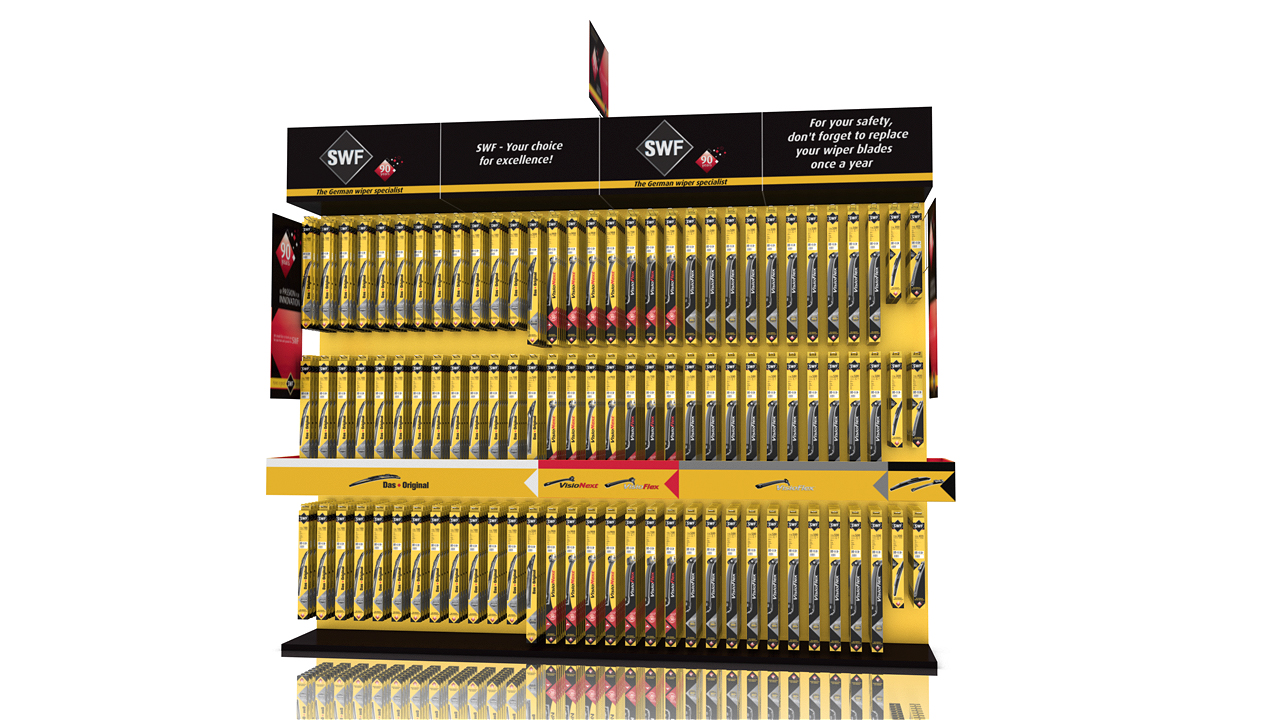 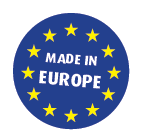 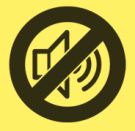 [Speaker Notes: Why is Valeo a legitimate player for the aftermarket solution in this range?
Legitimacy via technology or beacause leader or because OE adquisitions
Market share OE or growth OE
Innovation OE/IAM
Quality references (awards)
Integration in Valeo Group strategy (smart, green solutions...)
Product regognition IAM or OE]
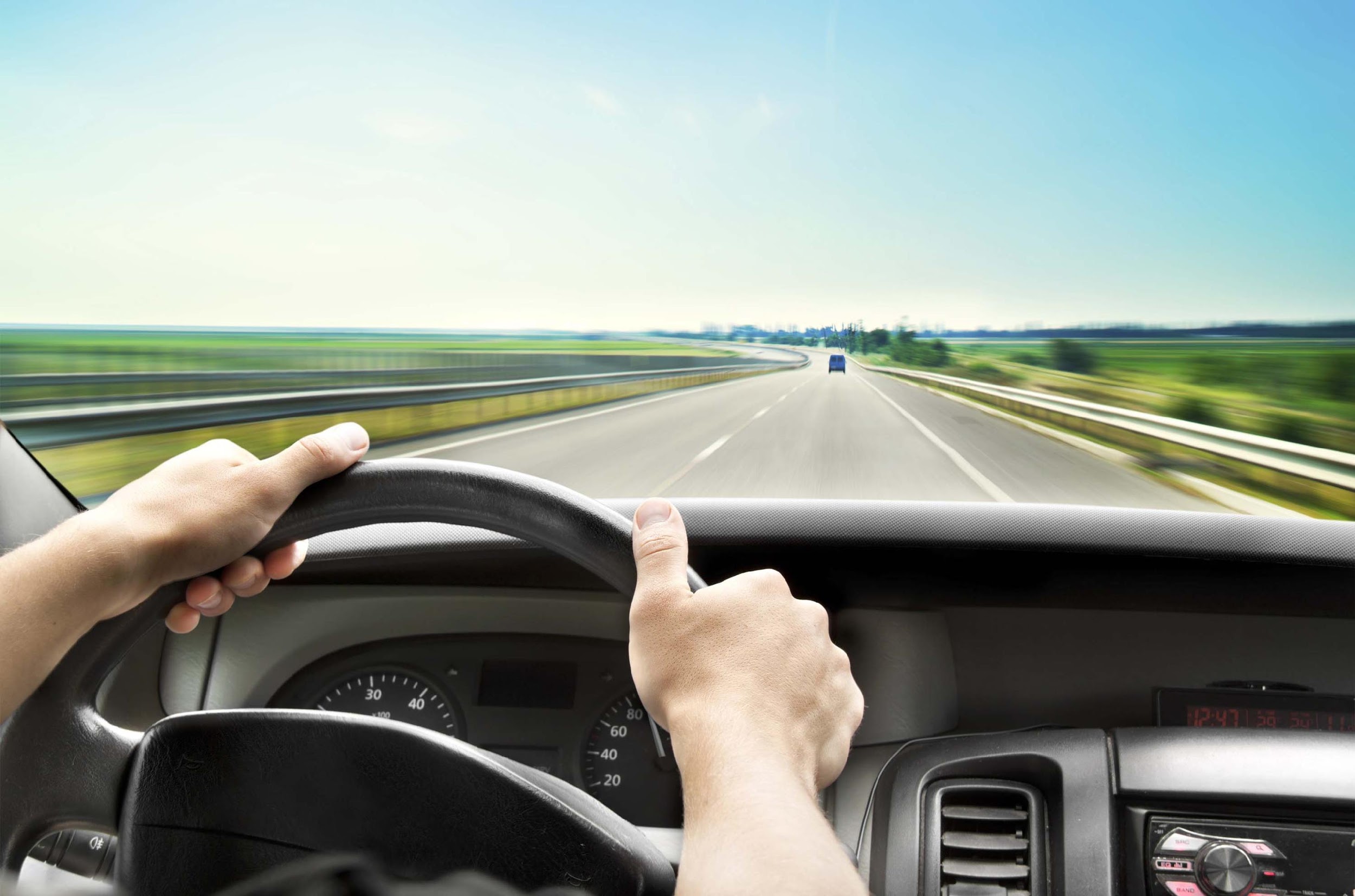 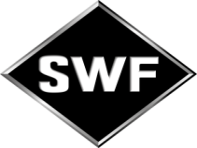 WIPER BLADES OFFER
GROWTH OPPORTUNITIES
Develop your business in the most simple way: with Valeo Service
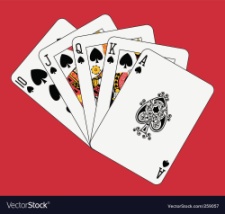 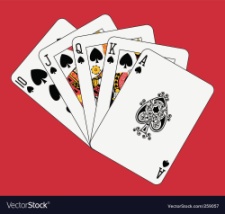 THE ESSENTIALS
CHOOSE THE RIGHT CARDS
THE ESSENTIALS
CHOOSE THE RIGHT CARDS
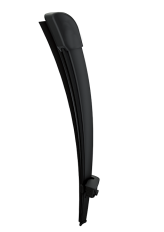 FLAT BLADES
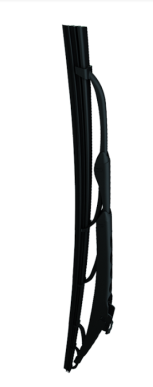 CONVENTIONAL
X1
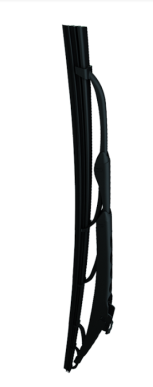 CONVENTIONAL
X2
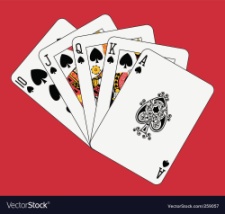 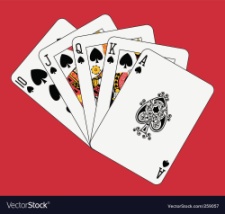 THE ESSENTIALS
CHOOSE THE RIGHT CARDS
THE ESSENTIALS
CHOOSE THE RIGHT CARDS
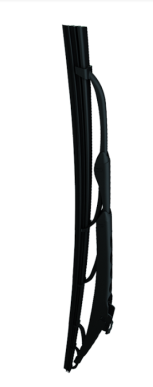 REAR
NEW TO RANGE
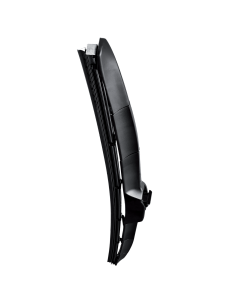 HYBRID
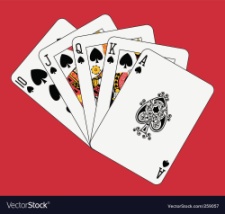 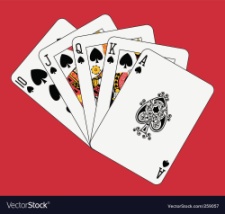 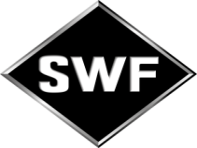 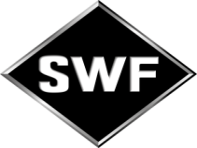 FRONT ESSENTIALS
CHOOSE THE RIGHT CARDS
REAR ESSENTIALS
CHOOSE THE RIGHT CARDS
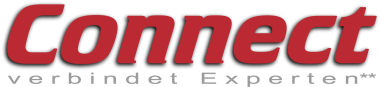 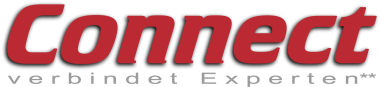